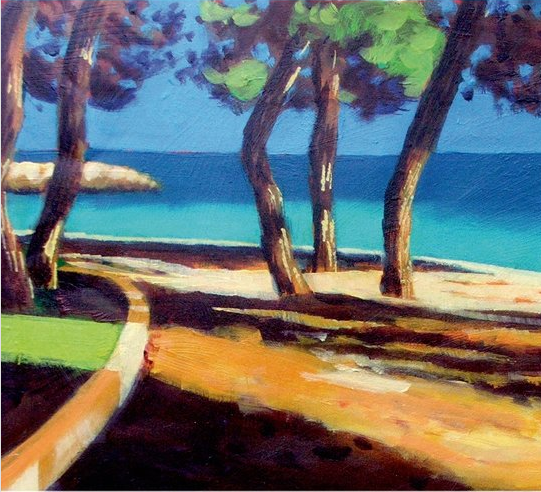 chapter 4
Thinking Critically 
About Text and Visuals
Contents for Chapter 4
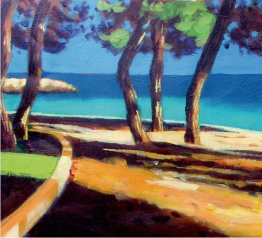 Thinking and Reading Critically 
Analyze the Author’s Ideas
Analyze the Author’s Language
Analyze the Author’s Assumptions, Generalizations, and Omissions
Use the Patterns of Development to Think and Read Critically
Use Synthesis to Think and Read Critically

Reading Visuals Critically
Reading Photographs Actively
Reading Graphics Actively
Thinking Critically about Photos and Graphics
Thinking and ReadingCritically
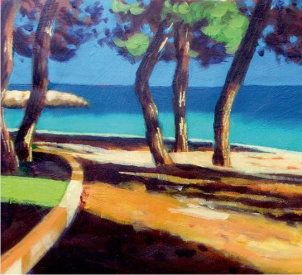 Analyze the Author’s Ideas

 Make reasonable inferences

 Assess the evidence

 Distinguish fact from opinion
Assess the Evidence
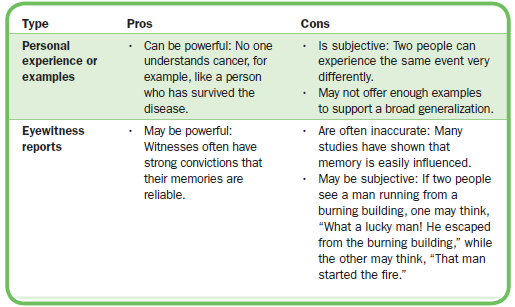 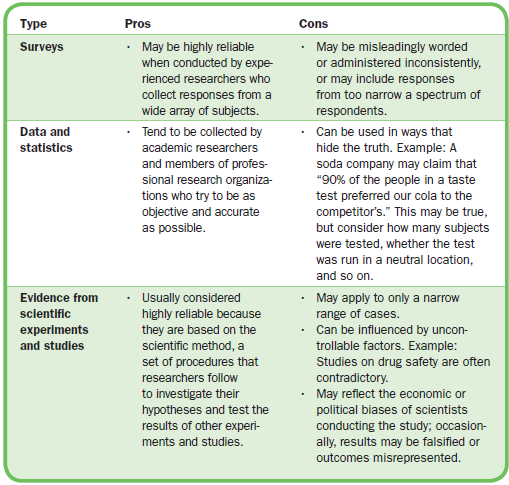 Distinguish Fact from Opinion
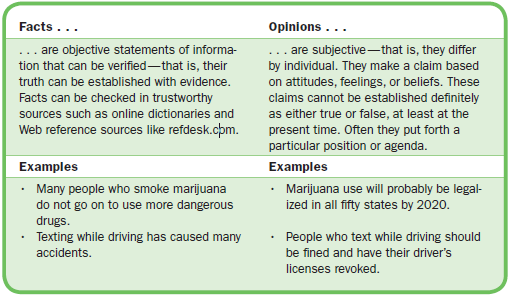 Analyze the Author’s Language

Consider denotation (literal meaning)  versus connotation (associated meanings)

Assess figurative language
Personification
Symbolism
Simile
Metaphor

Identify euphemisms (Does it use words and phrases that avoid the true words?) and douplespeak (Does it sugar-coat reality?)
(continued)
Analyze the author’s tone
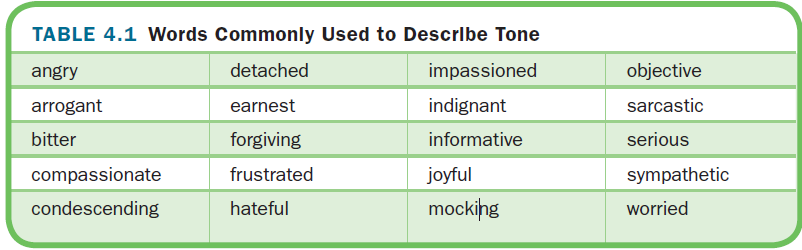 Analyze the Author’s Assumptions, Generalizations, and Omissions

Recognize the author’s assumptions    (ideas or principles accepted as truth)

Assess the author’s generalizations (broad claims based on specific examples)

Look for purposeful omissions
Use the Patterns of Development to Think and Read Critically
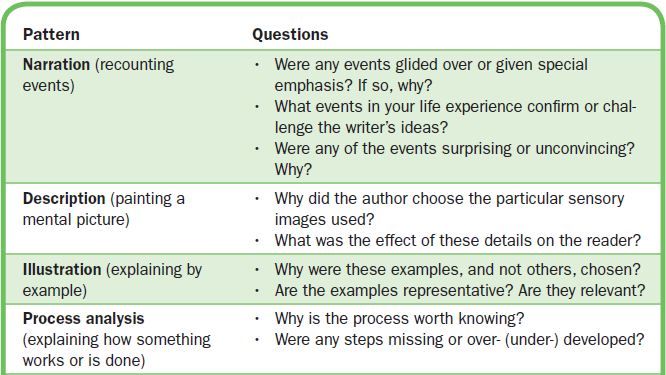 (continued)
Using the Patterns (cont.)
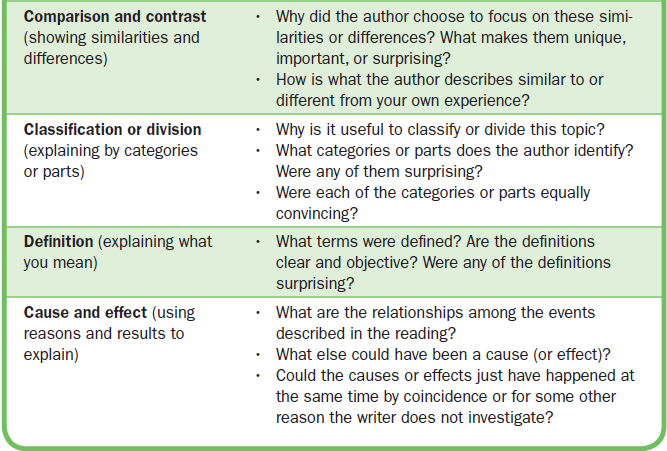 Use Synthesis to Think and Read Critically

Combine, or merge, information and ideas from sources with your own knowledge and experience

Test what you learn from your sources against your own ideas and knowledge
Reading Visuals Critically
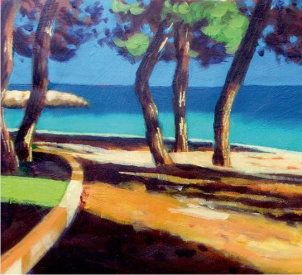 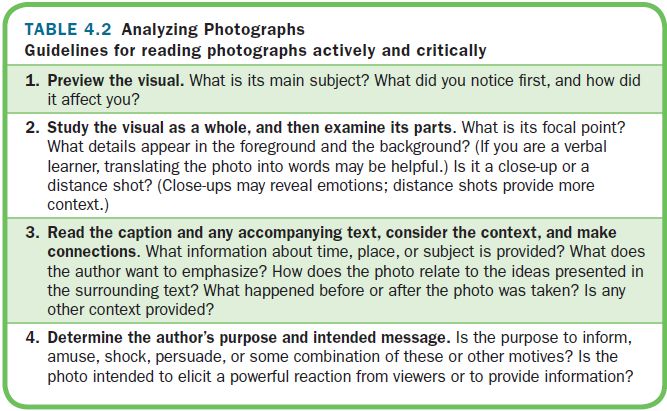 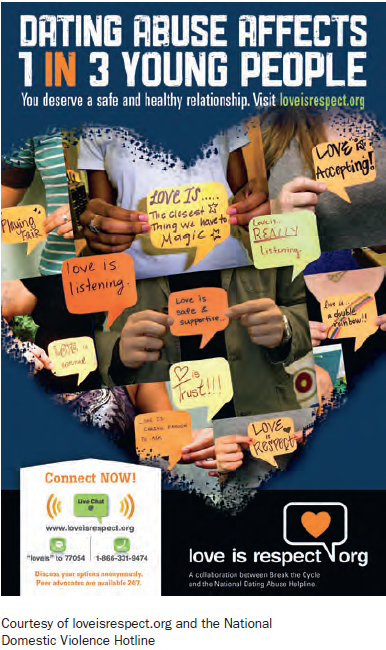 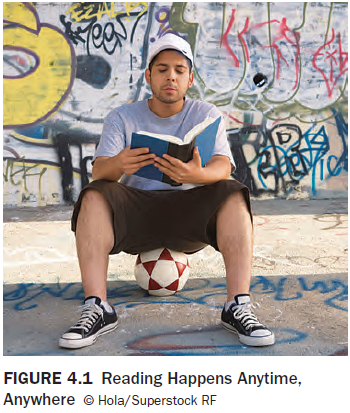 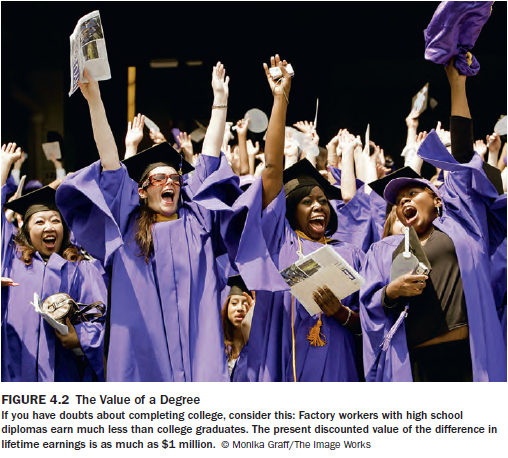 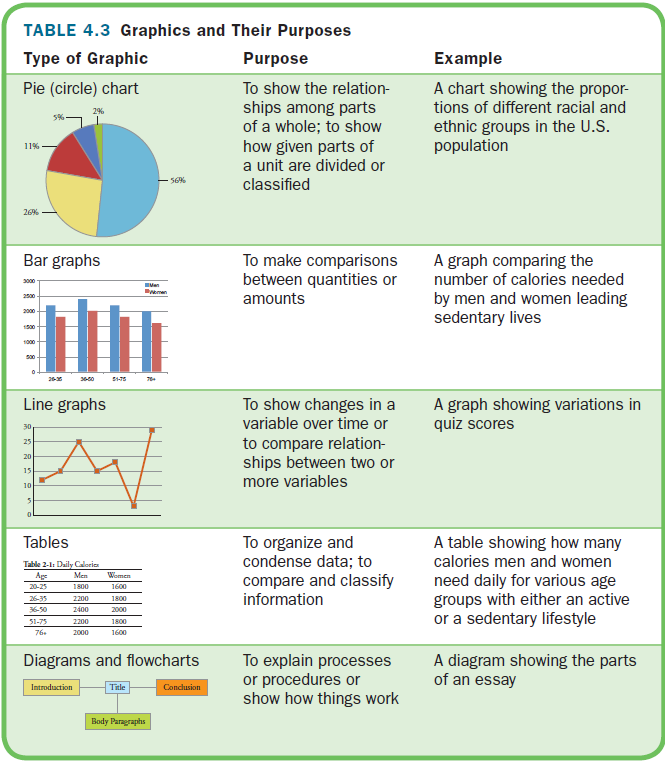 Read Photographs and Graphics Actively
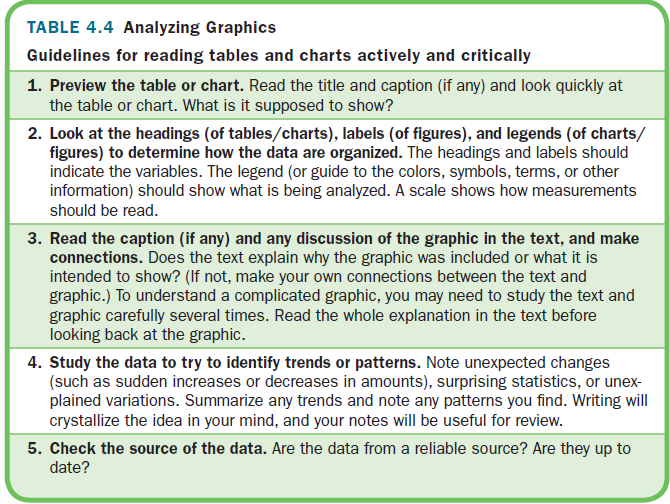 Think Critically about Photos and Graphics


Use the same guidelines as when you examine words you read.


Check to see whether the photos or graphics distort information by cropping or skewing information in line or bar graphs.
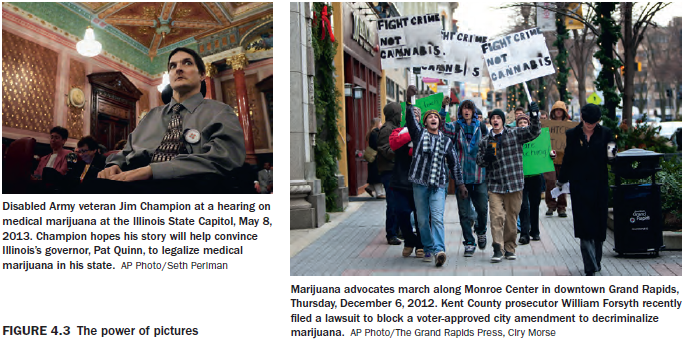 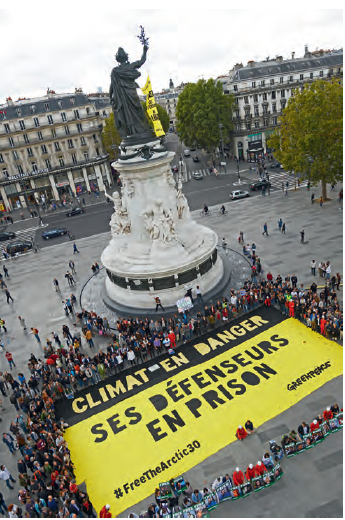 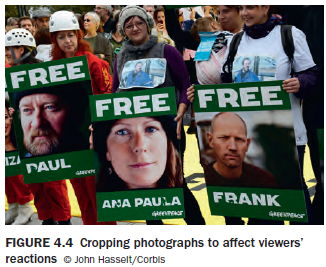 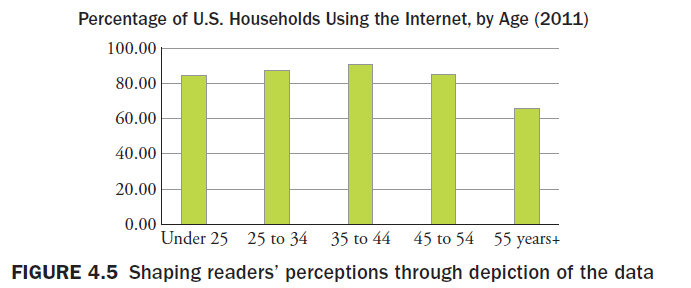 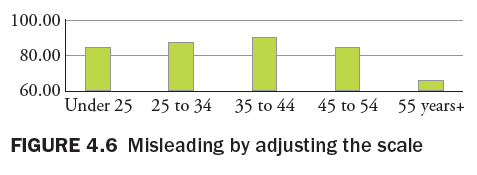 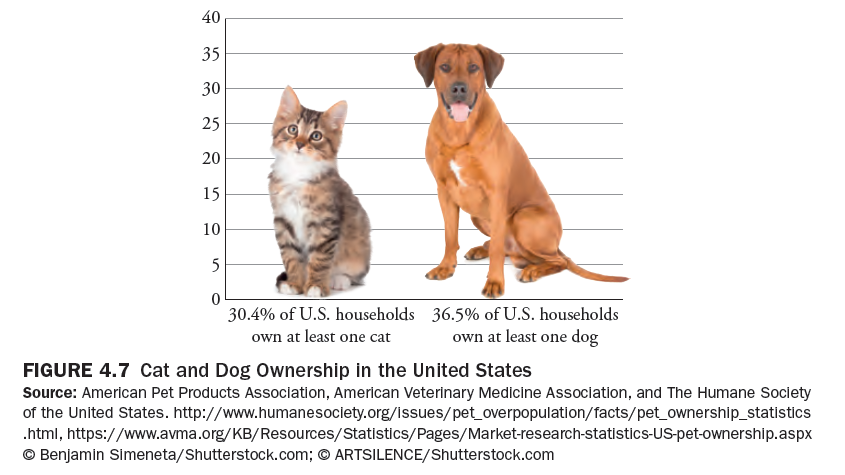